Fluid flow
COMPRESSIBLE FLOW
Introduction
Fluids flow which involve significant changes in density are called compressible flows
They are encountered in devices that involve the flow of gases at very high speeds. Compressible flow combines fluid dynamics and thermodynamics in that
both are necessary to the development of the required theoretical background.
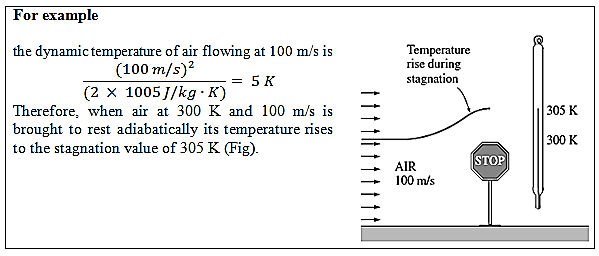 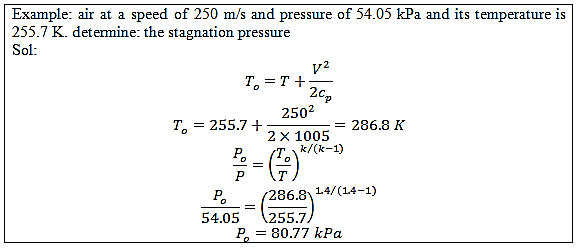 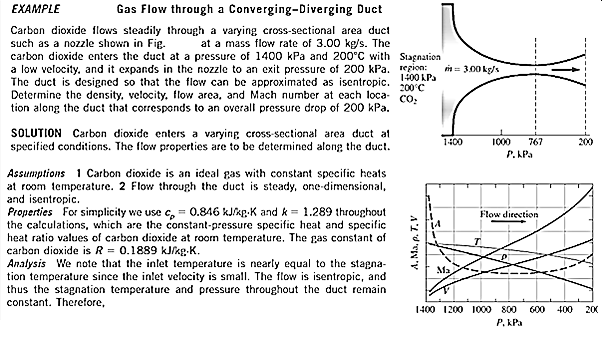 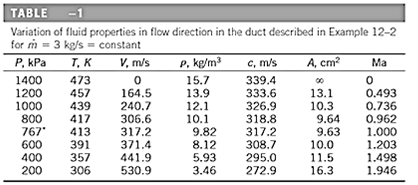 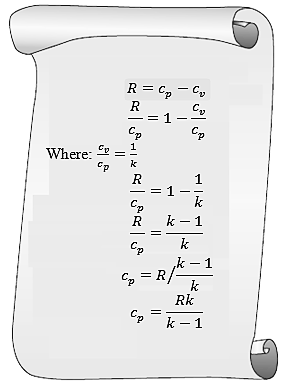 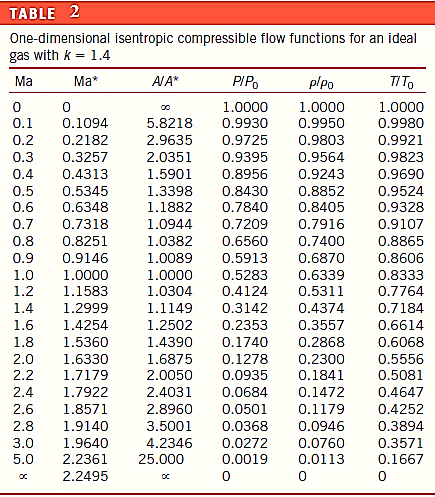 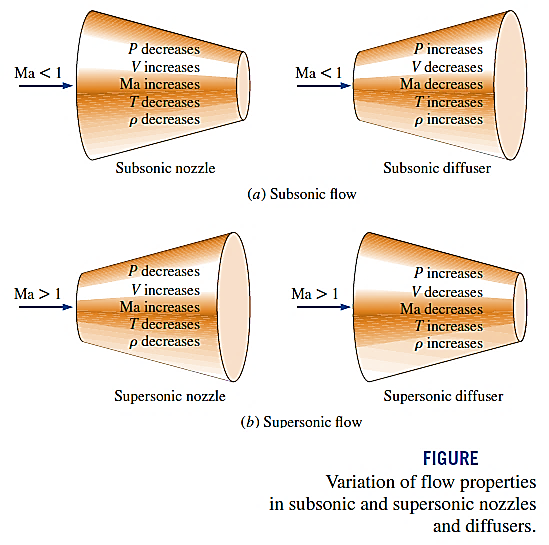 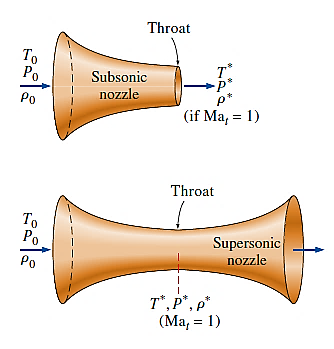 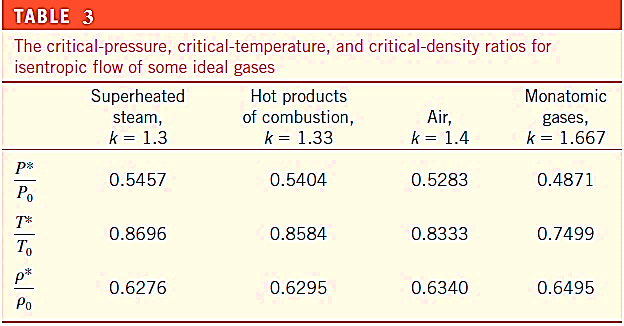 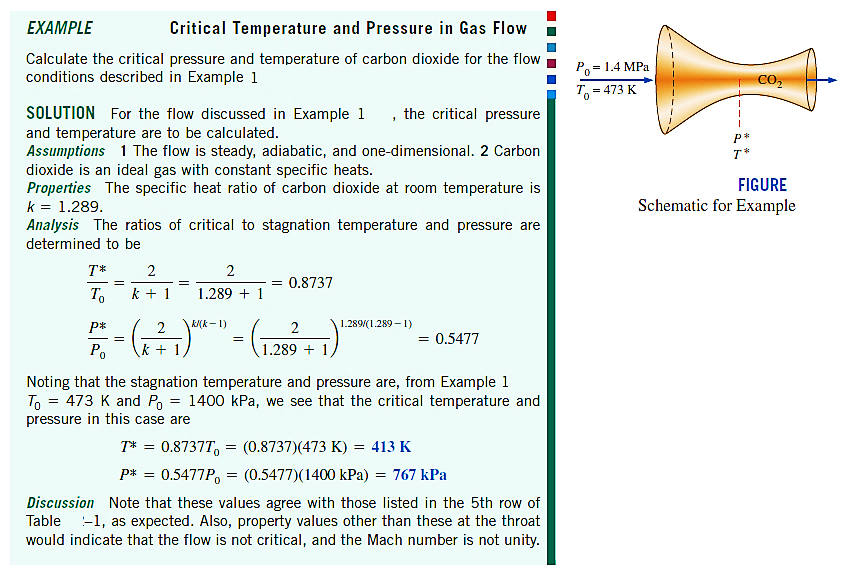 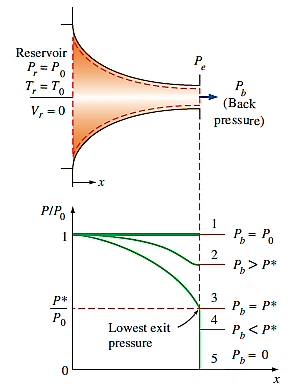 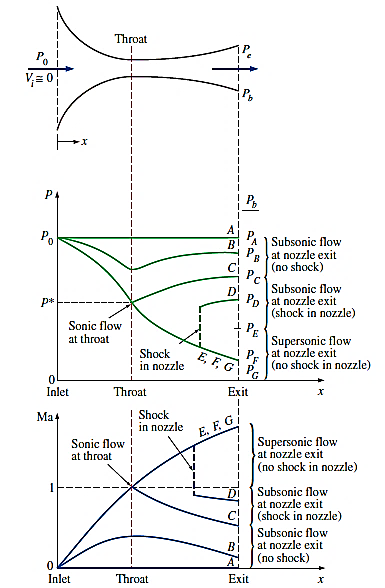